Tampere Goes Agile
28/10/2017


SpotiSAFeLeSS? 
Is it even a model to scale agile?


Artur Margonari
Agile Coach, Trainer and Facilitator
Managing expectations
[Speaker Notes: MAINLY REX of a big agile transformation

No certifications SAFe, LeSS and definitely not Spotify
No Specific names (org or people)
I might not have answers for every single question
And therefore, you might not be able to go to your organization and implemen the same…]
Before talking about scaling agile...


Definition of “model”
?
[Speaker Notes: NPS, Customer satisfaction, employee satisfaction]
Definitions of ‘model’, by Oxford Dictionaries
A three-dimensional representation of a person or thing or of a proposed structure, typically on a smaller scale than the original.

A thing used as an example to follow or imitate.

A simplified description, especially a mathematical one, of a system or process, to assist calculations and predictions.

A person employed to display clothes by wearing them.

A particular design or version of a product.
And…

Definition of “framework”
?
[Speaker Notes: NPS, Customer satisfaction, employee satisfaction]
Definitions of ‘Framework’, by Oxford Dictionaries
An essential supporting structure of a building, vehicle, or object.

A basic structure underlying a system, concept, or text.
Existing models/frameworks to scale 
agile?
[Speaker Notes: QUIZZ WITH THE POSTIS
AGILE, Scrum, DAD, SAFe, LeSS, Nexus, Spotify,]
Time to use the postits 
[Speaker Notes: AGILE, scrum… etc….]
Quick check 
about the knowledge 
of three 
of these models
[Speaker Notes: AGILE, scrum… etc….]
SAFe
Scale Agile Framework
[Speaker Notes: Talk about the abbreviation of SAFe itself: what’s framework by the way?]
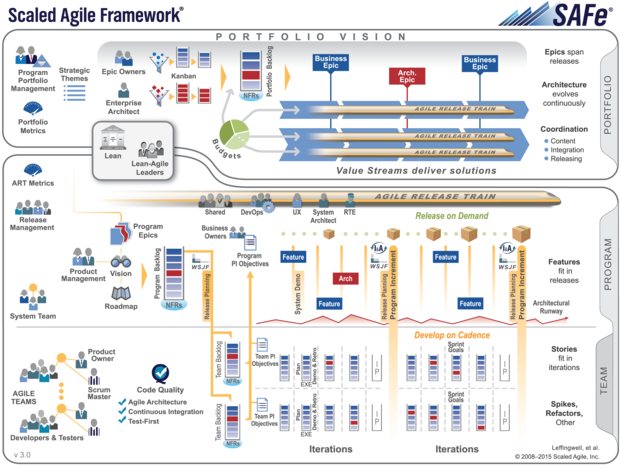 SAFe
[Speaker Notes: The first official release of SAFe was published on its current website in 2011.
version 4.5, was released in June 2017]
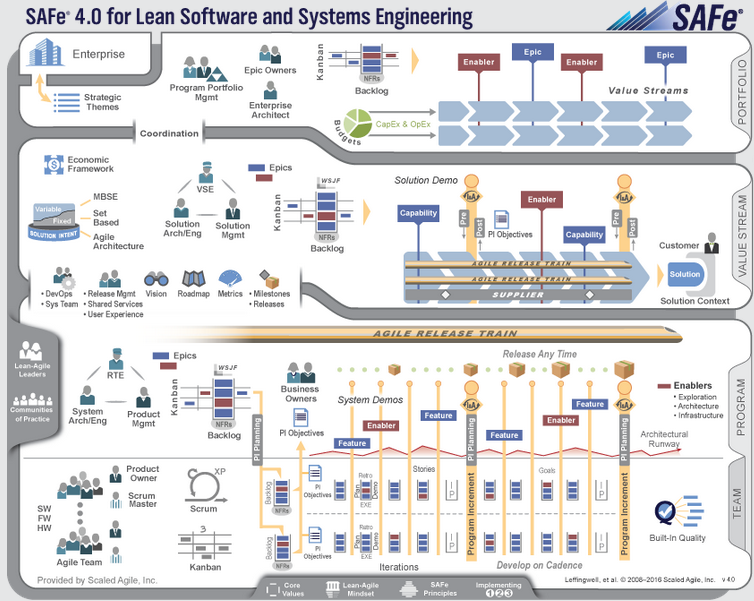 SAFe
[Speaker Notes: The first official release of SAFe was published on its current website in 2011.
version 4.5, was released in June 2017]
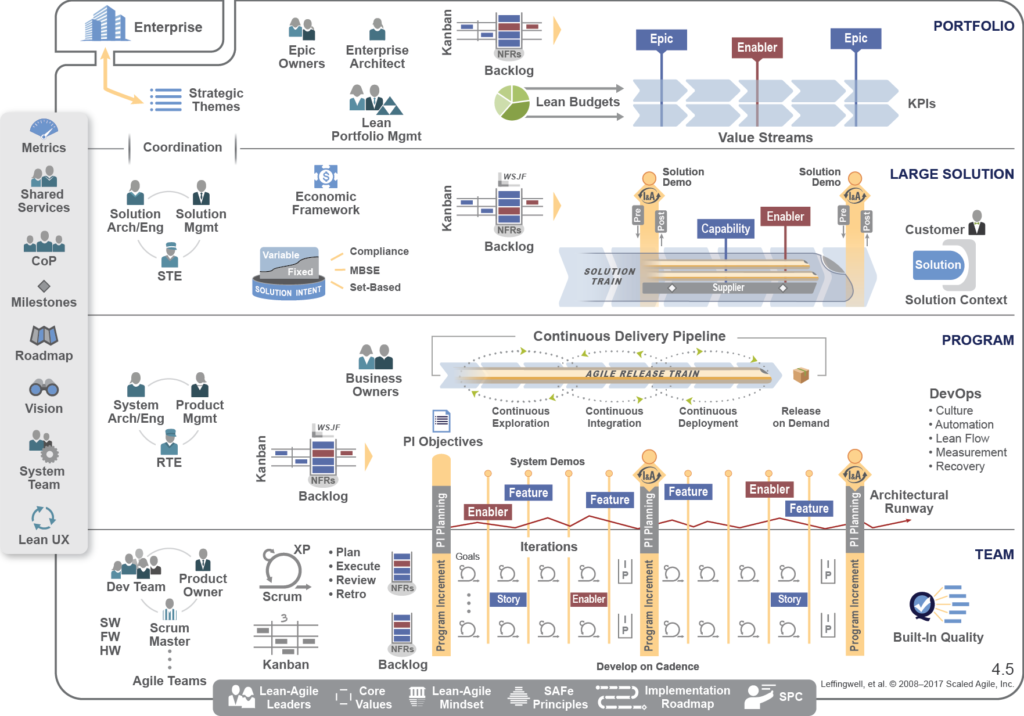 SAFe
SAFe BIG PICTURE
[Speaker Notes: The first official release of SAFe was published on its current website in 2011.
version 4.5, was released in June 2017]
SAFe?
“(…) It is as an online freely revealed knowledge base of proven success patterns for implementing Lean-Agile software and systems at enterprise scale.”
SAFe 4.0 – SAFe 4.5

FULL SAFe x SAFe Lean Enterprises
LeSSLarge Scale Scrum
[Speaker Notes: -]
LeSS
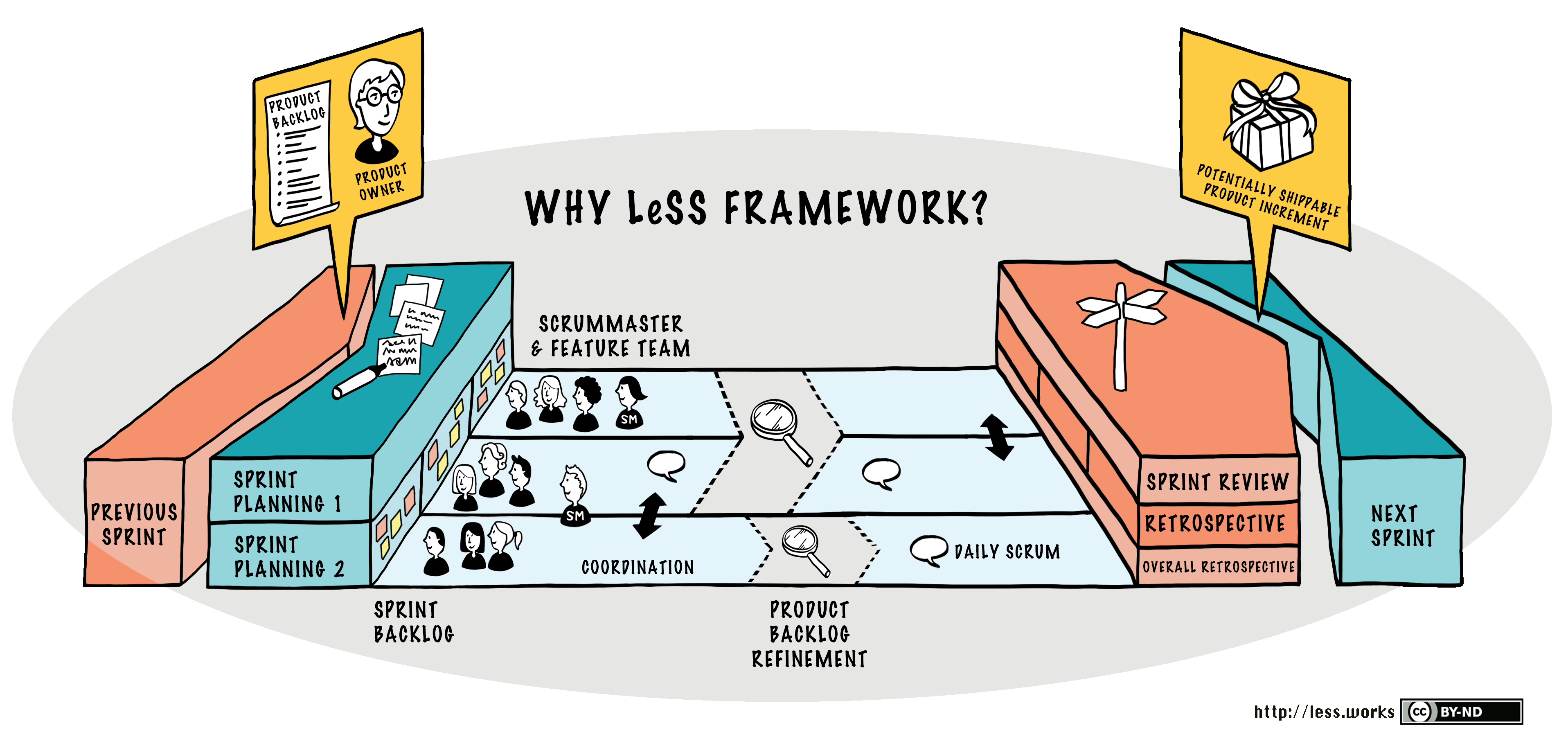 [Speaker Notes: LeSS: 
Chief PO = PO // Normal PO becomes APO (Area Product Owner) // 1 PB // 1 Sprint Backlog per team //1 SM per 1-3 teams]
LeSS HUGE
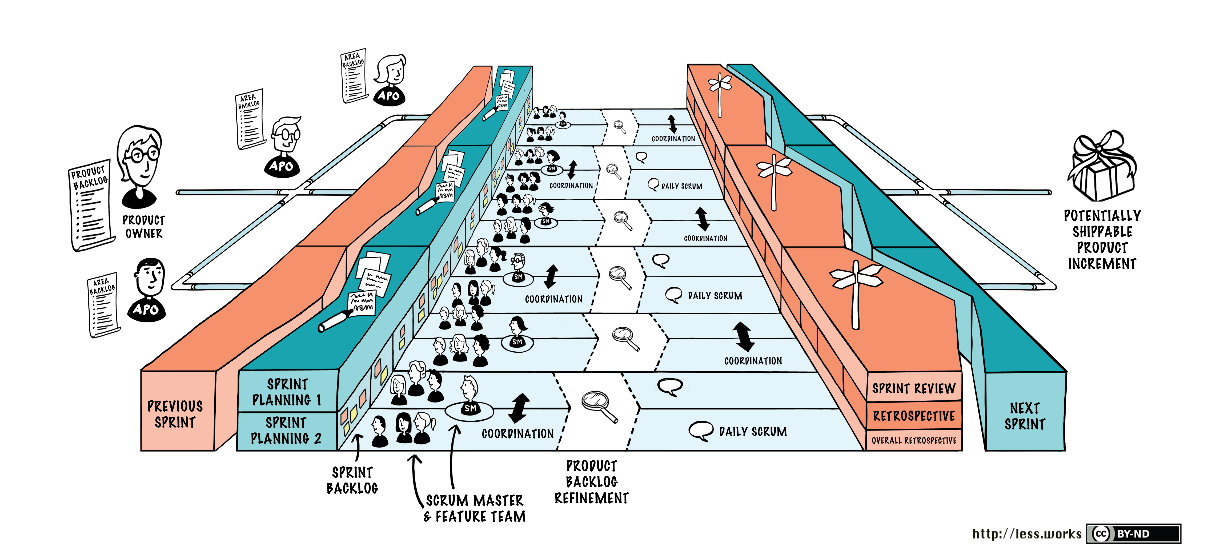 [Speaker Notes: LeSS HUGE: 
Max 8 teams per PB]
LeSS
“(…) Agile development with Scrum requires a deep organizational change to become agile. Therefore, neither Scrum nor LeSS should be considered as merely a practice. Rather, they form an organizational design framework.”
Spotify
[Speaker Notes: -]
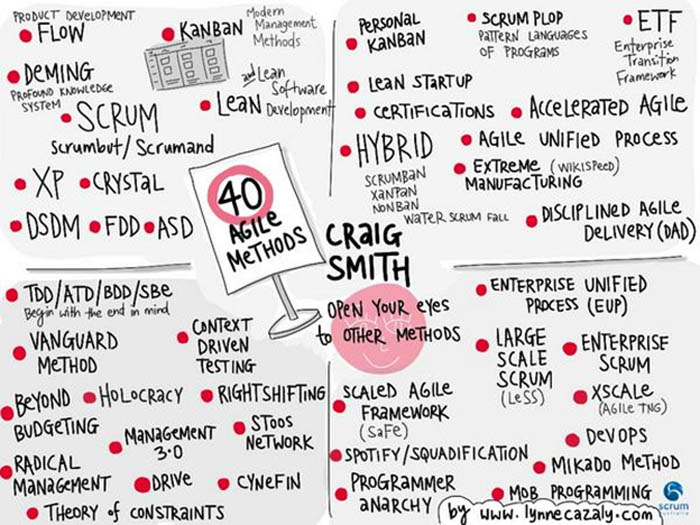 Spotify
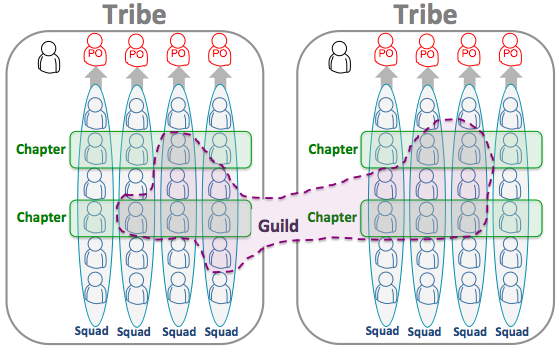 [Speaker Notes: GO TO 7:25 “We never used but now it’s full circle and we also use it...”]
Spotify
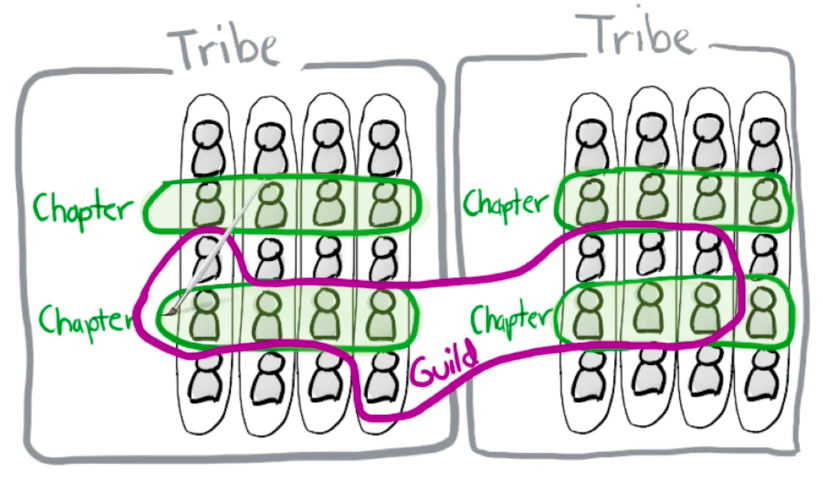 [Speaker Notes: GO TO 7:25 “We never used but now it’s full circle and we also use it...”]
Spotify
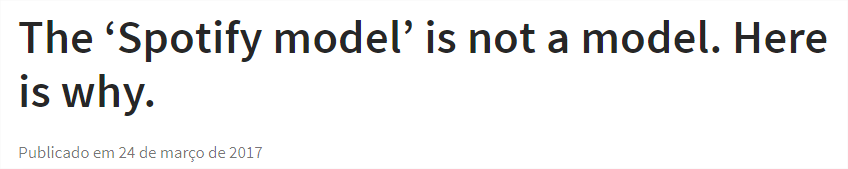 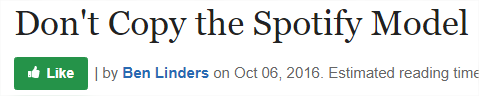 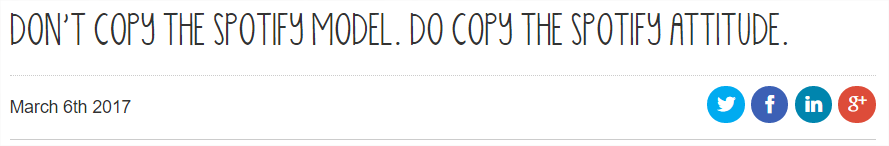 [Speaker Notes: GO TO 7:25 “We never used but now it’s full circle and we also use it...”]
WHY
AGILE?

...and why using these existing models?
[Speaker Notes: Customer satisfaction, innovation, shorter time to market, employee satisfaction, competition…
And why would they use any of these existing models/Frameworks?]
WHAT?
[Speaker Notes: Number of coaches, number of people coached, number of tribes]
GLOBAL TRANSFORMATION
Financial organization

> 2000 People total to be trained and coached

> 60 Coaches 

Many Tribes of roughly 10 squads each

6 months since its beginning
[Speaker Notes: ASK: HOW MANY SQUADS?]
HOW?
[Speaker Notes: Number of coaches, number of people coached, number of tribes]
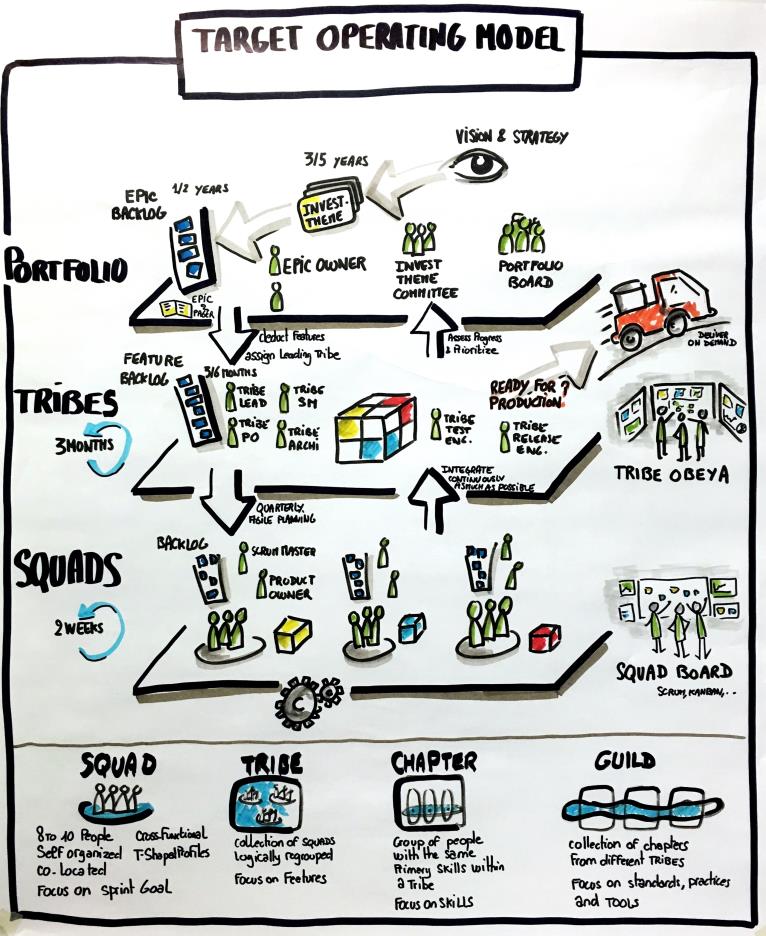 The model
[Speaker Notes: Target operating model (TOM) is a description of the desired state of the operating model of an organisation. When working on the operating model, it is normal to define the "as is" model and the "to be" model.]
3 phases, 3 months each:

Preparation
Execution
Sustain
[Speaker Notes: Number of coaches, number of people coached, number of tribes]
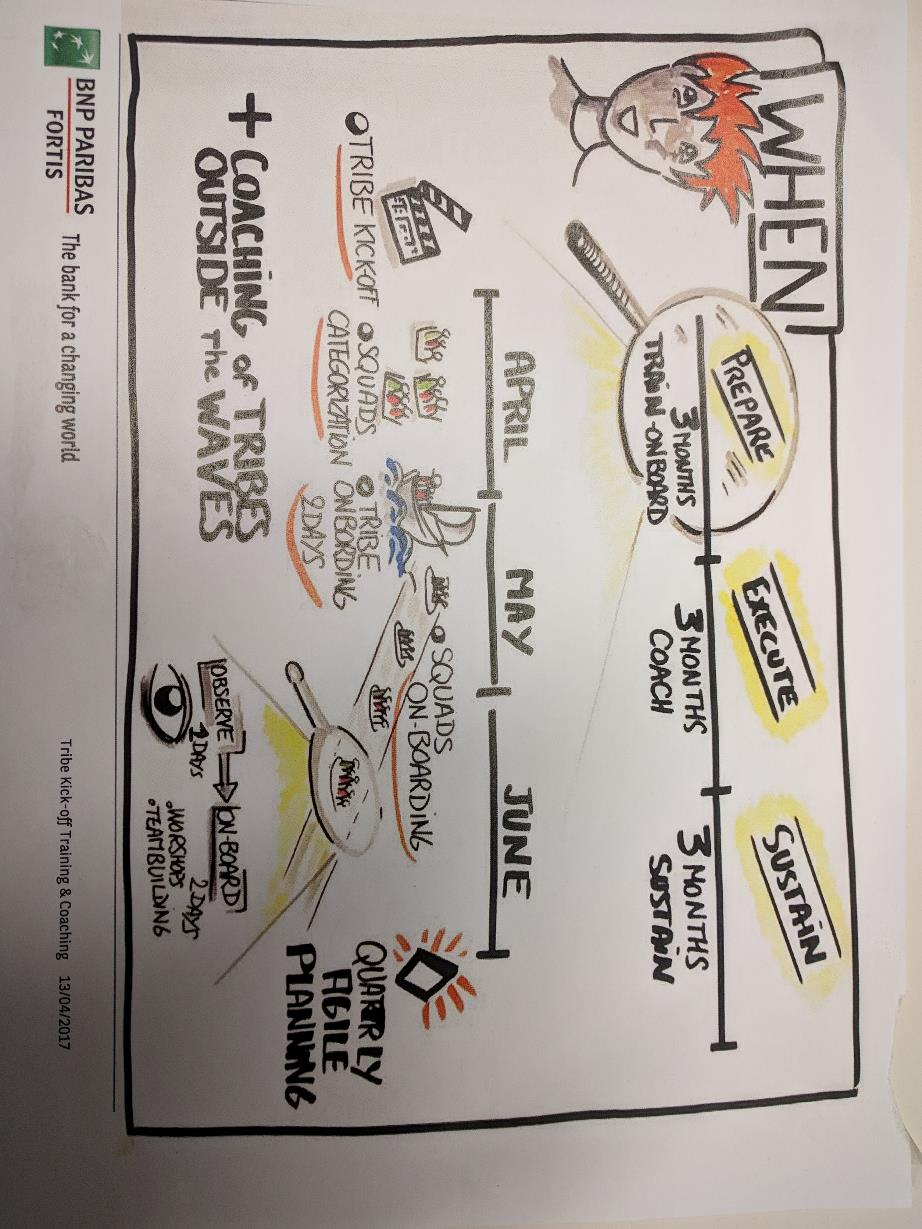 Preparation
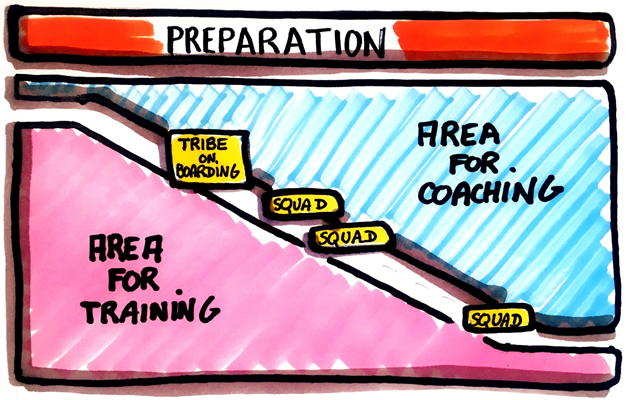 Execution
Coaching on the “shop floor”
Implementing Scrum or Kanban
Shu Ra Ri
Facilitating Scrum ceremonies ourselves 
Feedback sessions
…
Sustain
Part of the coaches leave 
Agile maturity assessment is one of the indicators of the autonomy of the Squad 
Experienced Scrum Master as well
Tribe Scrum Masters, mainly, should become the coaches.
Fostering the agile and lean mindset and keeping the mentoring and coaching activities
Planning the quarter

PIP
Program Increment Planning
[Speaker Notes: Number of coaches, number of people coached, number of tribes]
PIP - Floor Plan
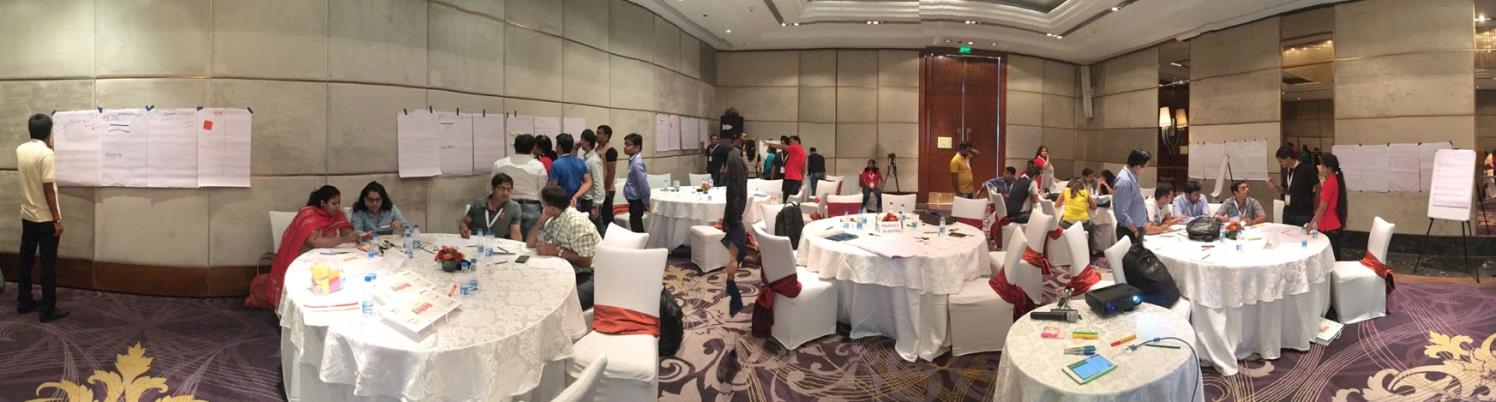 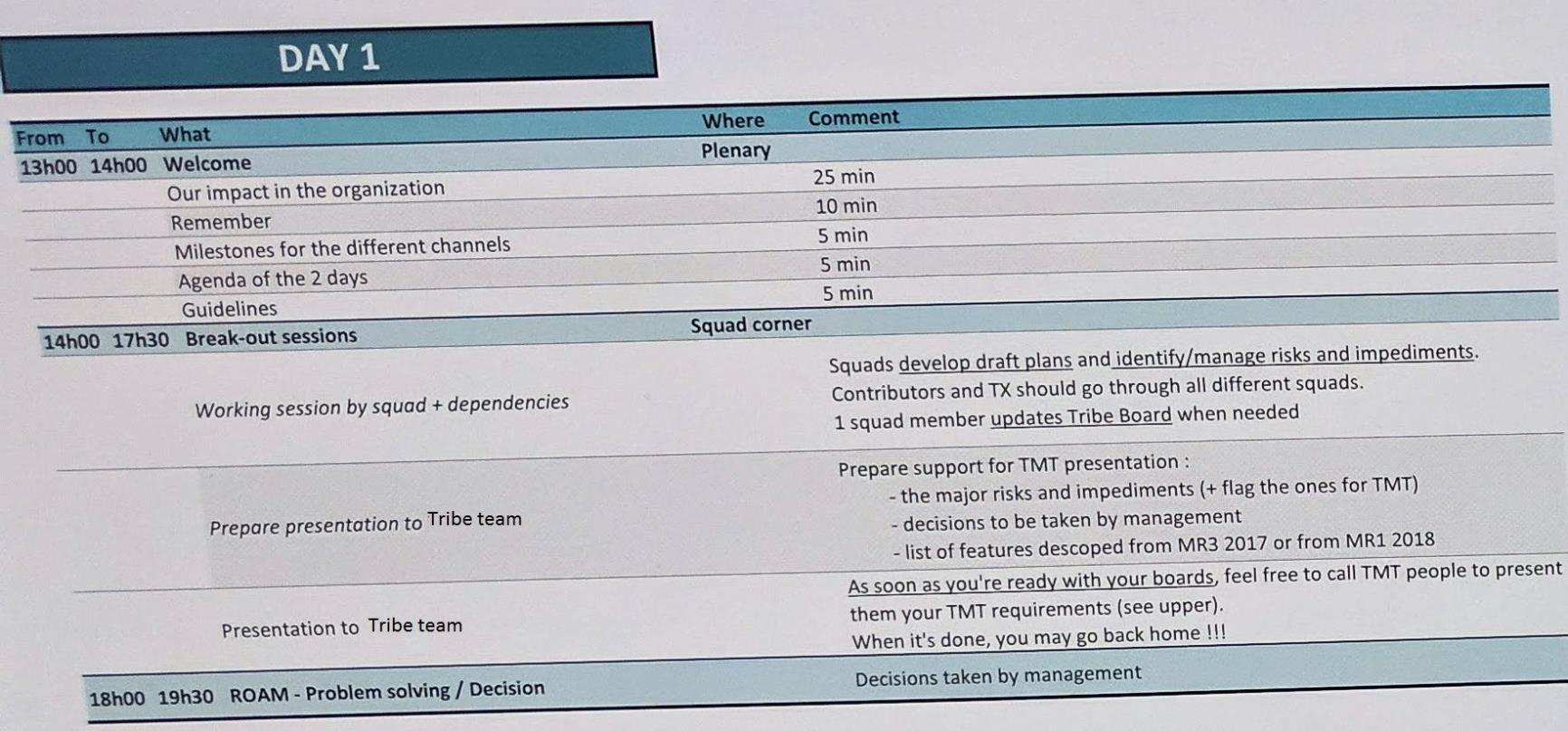 PIP – Agenda
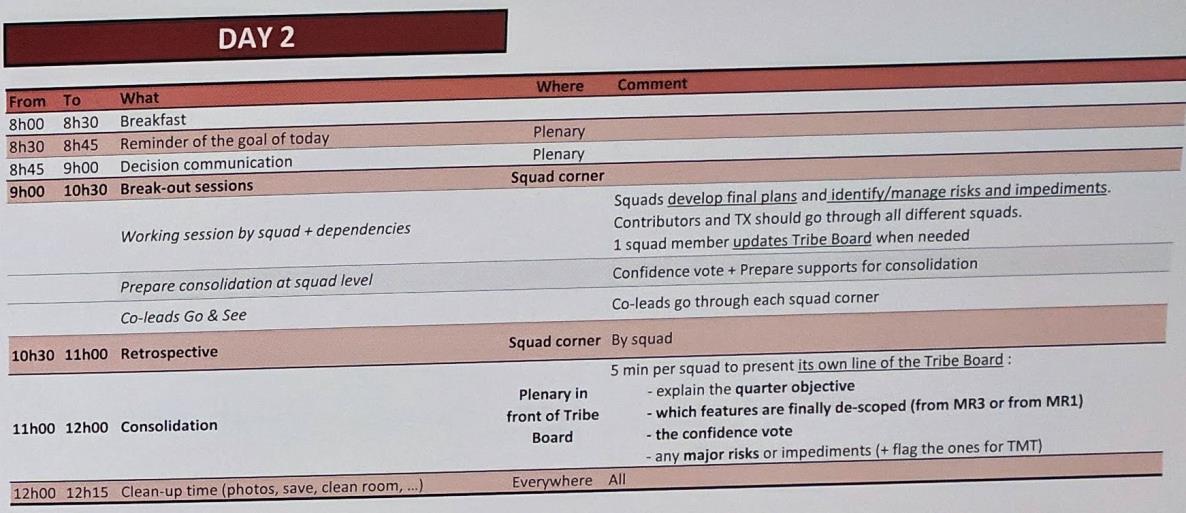 PIP – Agenda
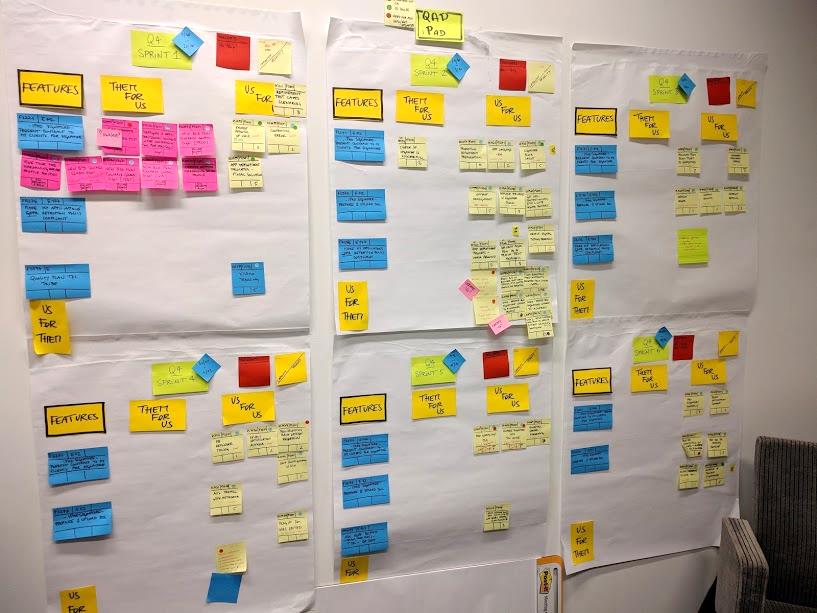 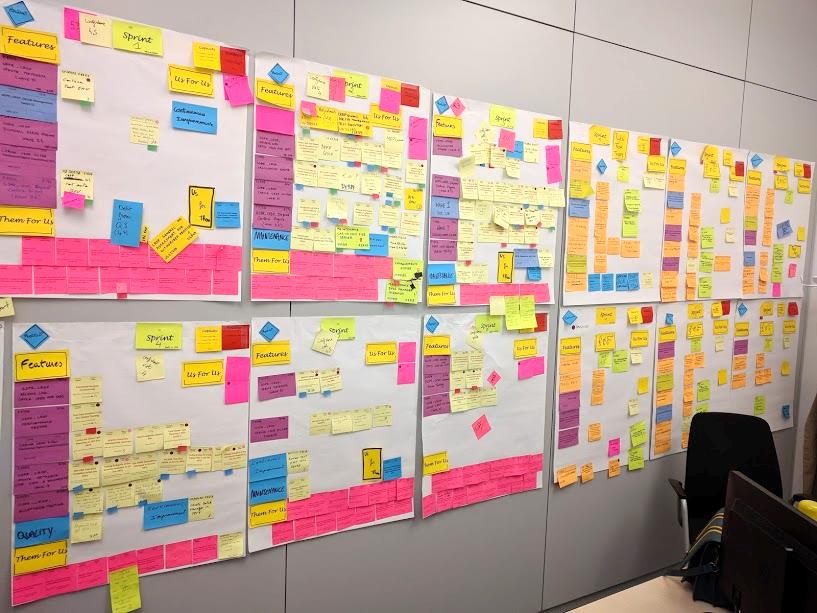 PIP - Example of a board (not that simple)
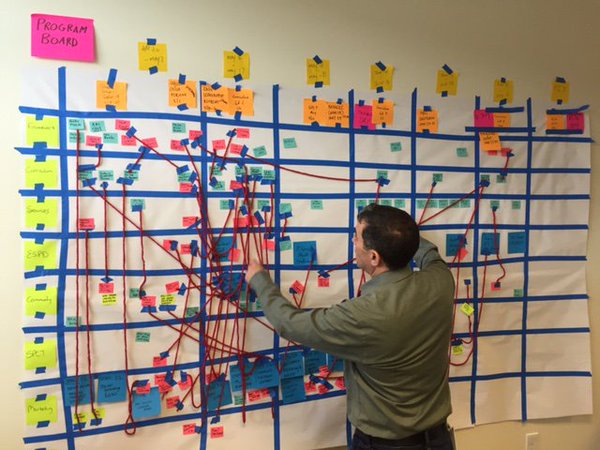 PIP – Other artifacts
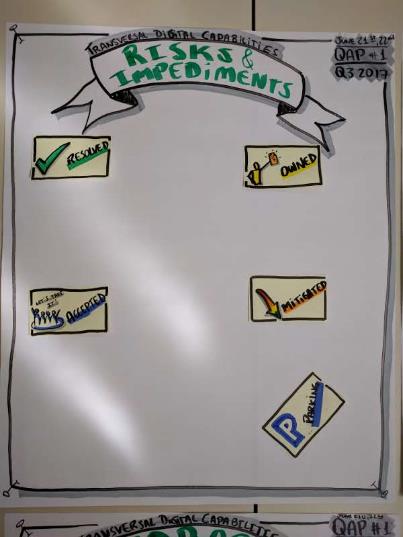 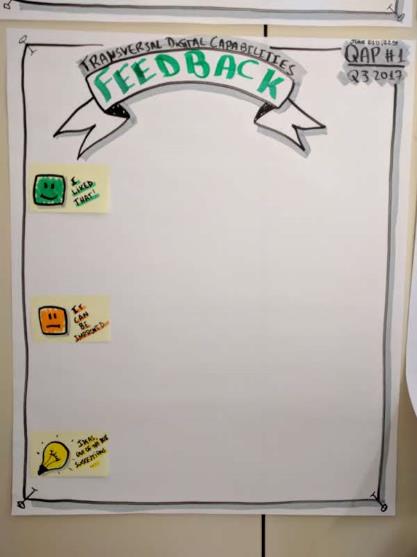 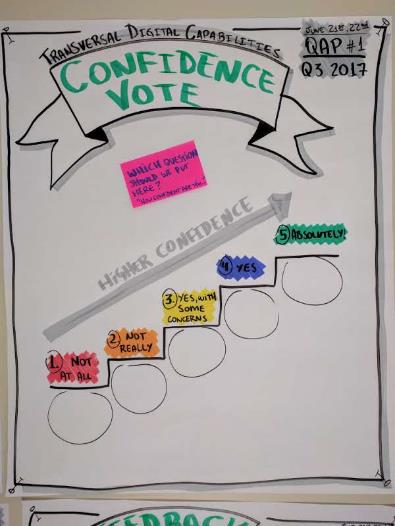 PIP – Improvement it
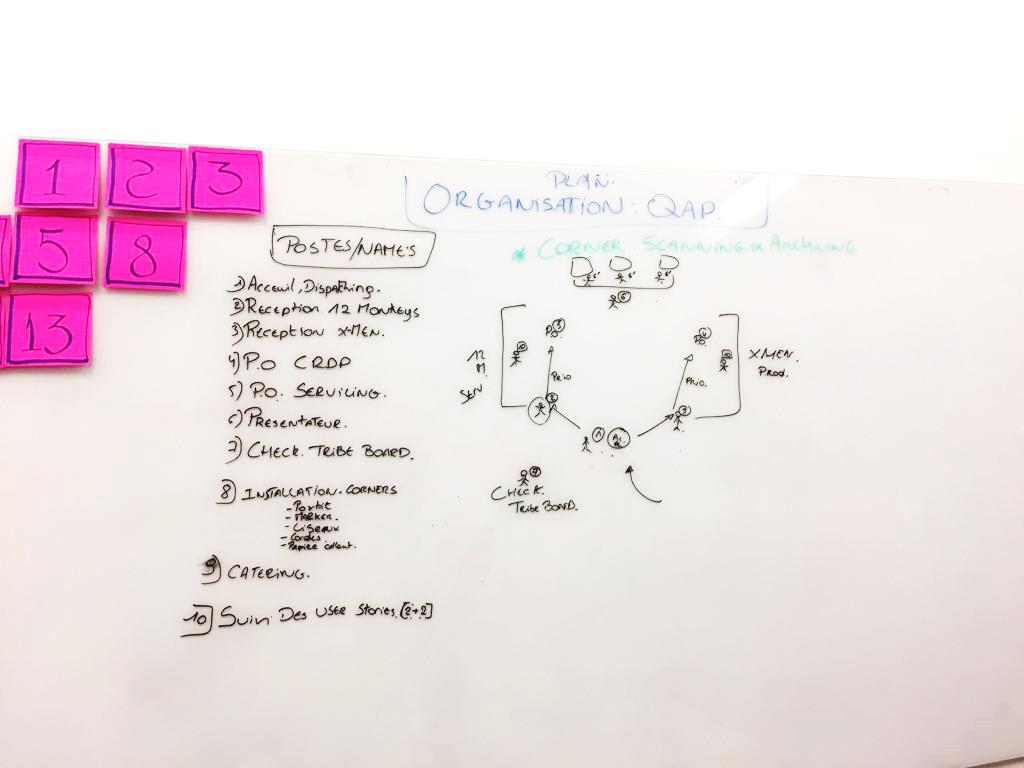 PIP – Not joking...
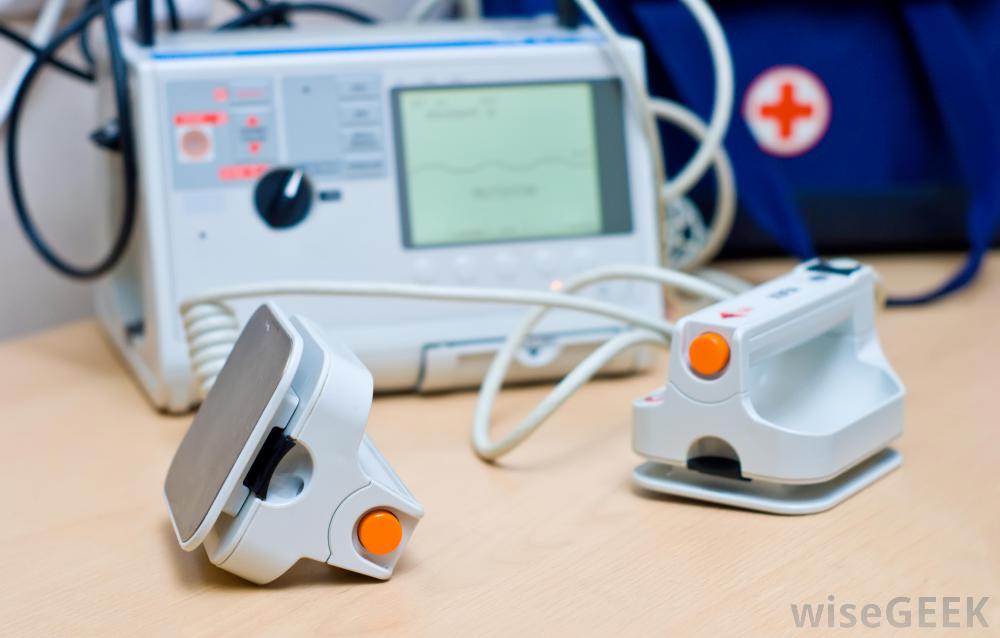 Tribe Team
Dynamics
[Speaker Notes: TEAM
GO AND SEE]
Assessing the maturity
[Speaker Notes: Very good tool as input. Not a bible. 
What it is
How it is used]
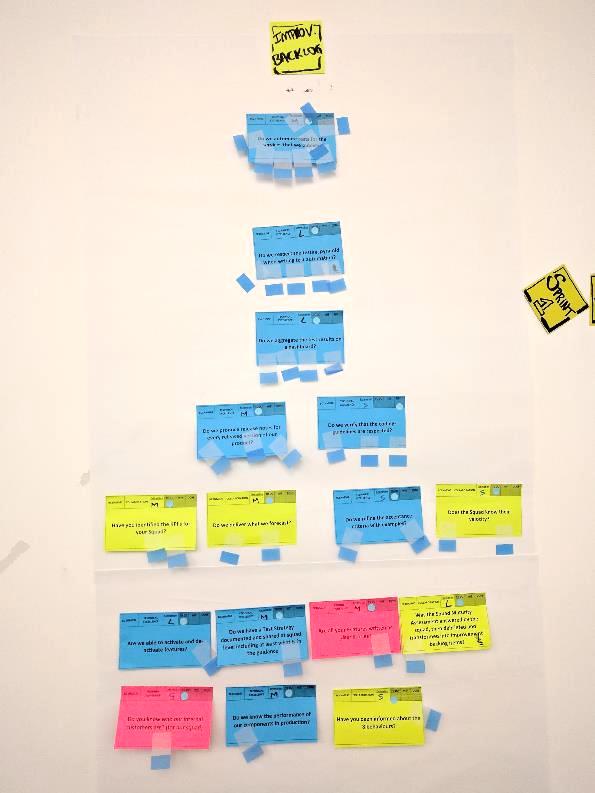 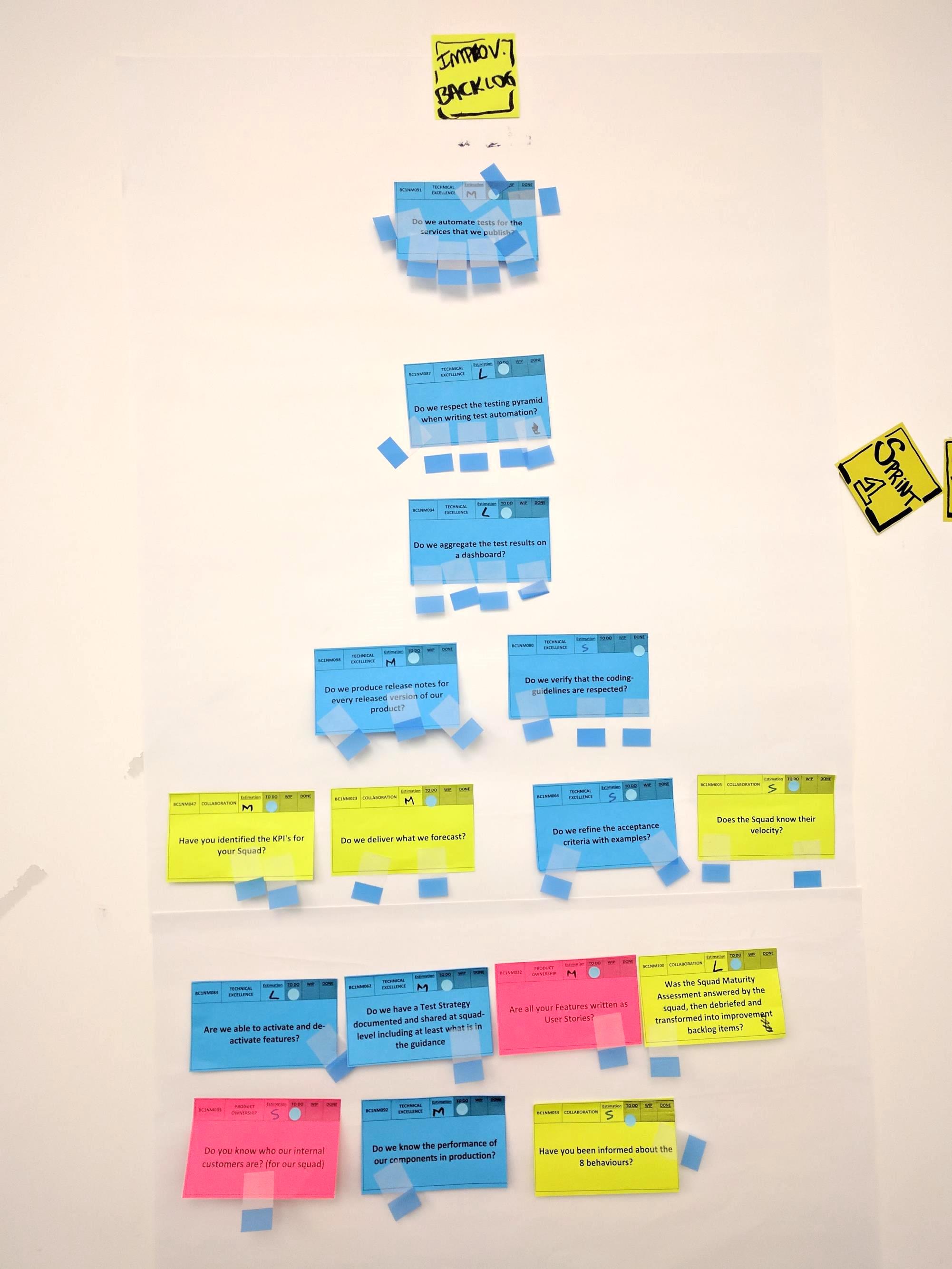 Agile maturity assessment
Agile maturity assessment
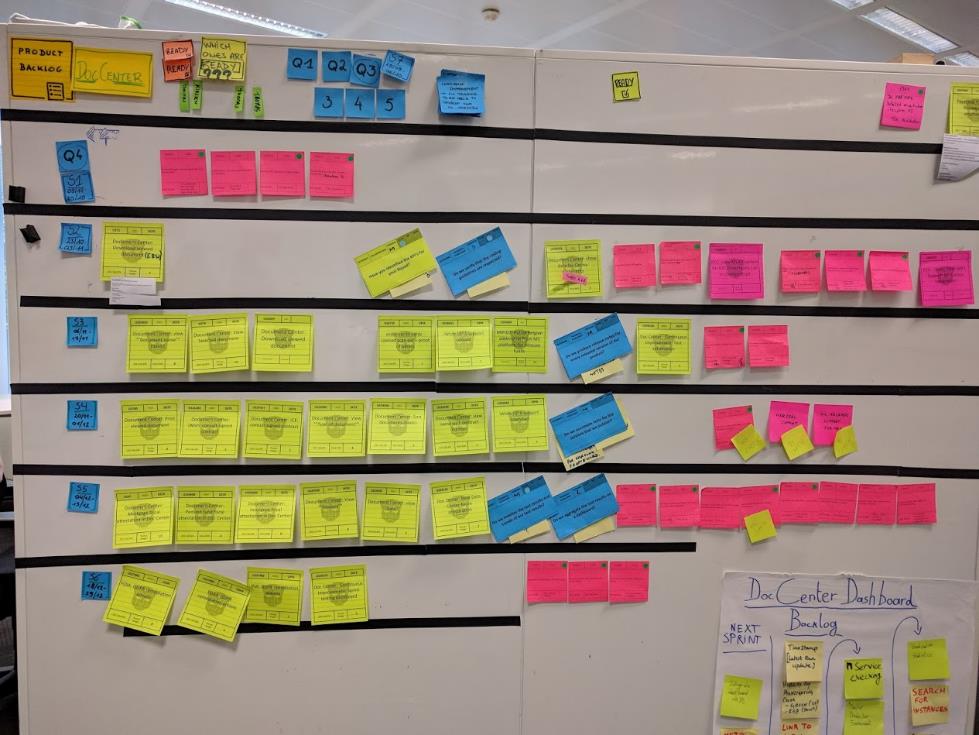 Speaking about 
model and assessment...


Bonus:
Satir Change Model
Light assessment
[Speaker Notes: Number of coaches, number of people coached, number of tribes]
Satir Change Model – Light assessment
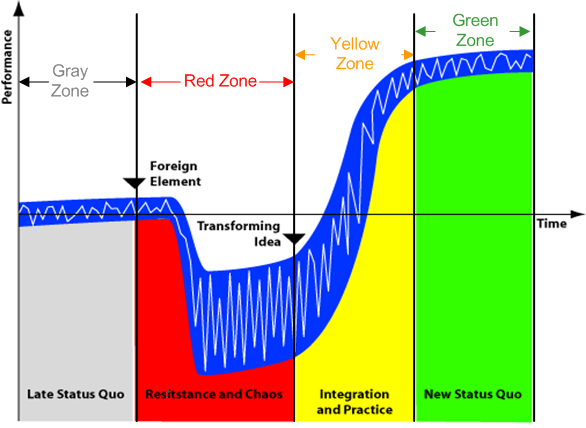 Satir Change Model - Questions
In your opinion, where do you think we are now?


From 1 to 5, how confident are you that we will reach a better status quo than we were before the transformation?


What is missing for you to vote 5? (if you voted 5, how to make it 6, 7…10? )
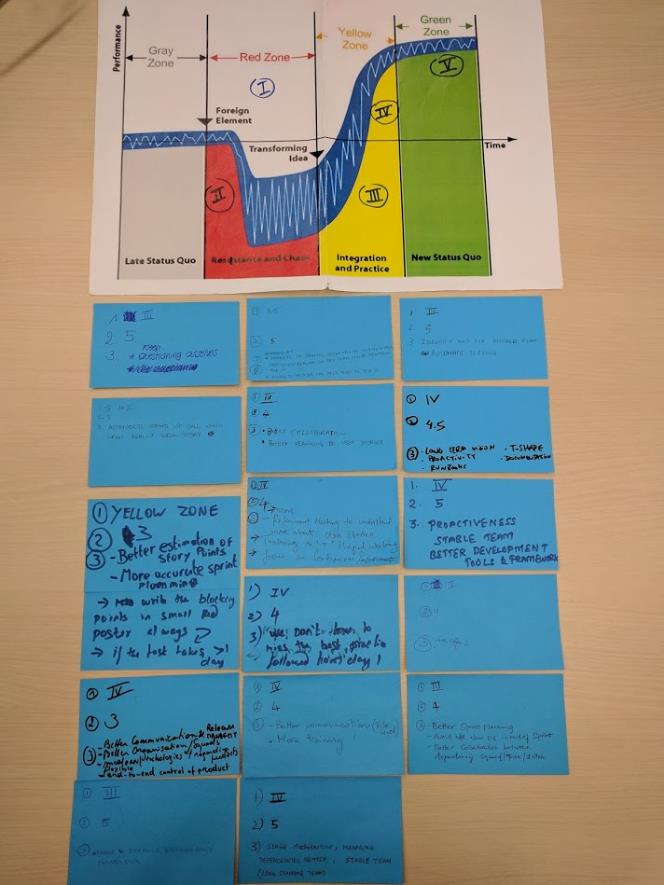 Satir Change Model – Results
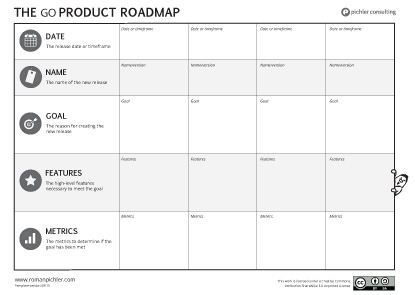 Assessment – Satir Change Model (14 members)
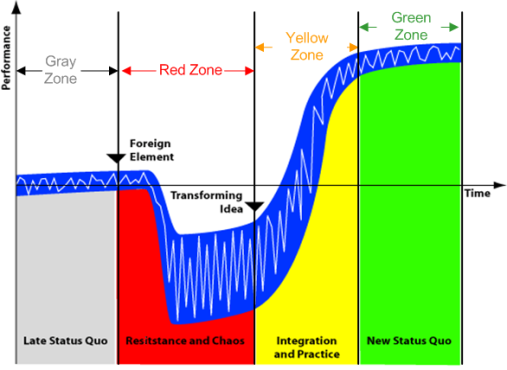 1. In your opinion, where are we now?
8
5
1
2. From 1 to 5, how confident are you that we will reach a better status quo than we were before the agile transformation?
I:         II:         III: 3        IV: 9        V: 2          Average: 4
3. What is missing for you to vote 5? (if you voted 5, how to make it 6, 7…10? )
Dependencies solved faster/easier, more T-shape, more discipline, etc...
Successes,
Points for improvement 
&
Challenges
[Speaker Notes: -]
Successes
Strong sponsorship, top-down approach
Strong sponsorship = more budget (trainings, logistics, postits…)
Anti-patterns and behaviours on the spotlight
Tribe team
Tribe team
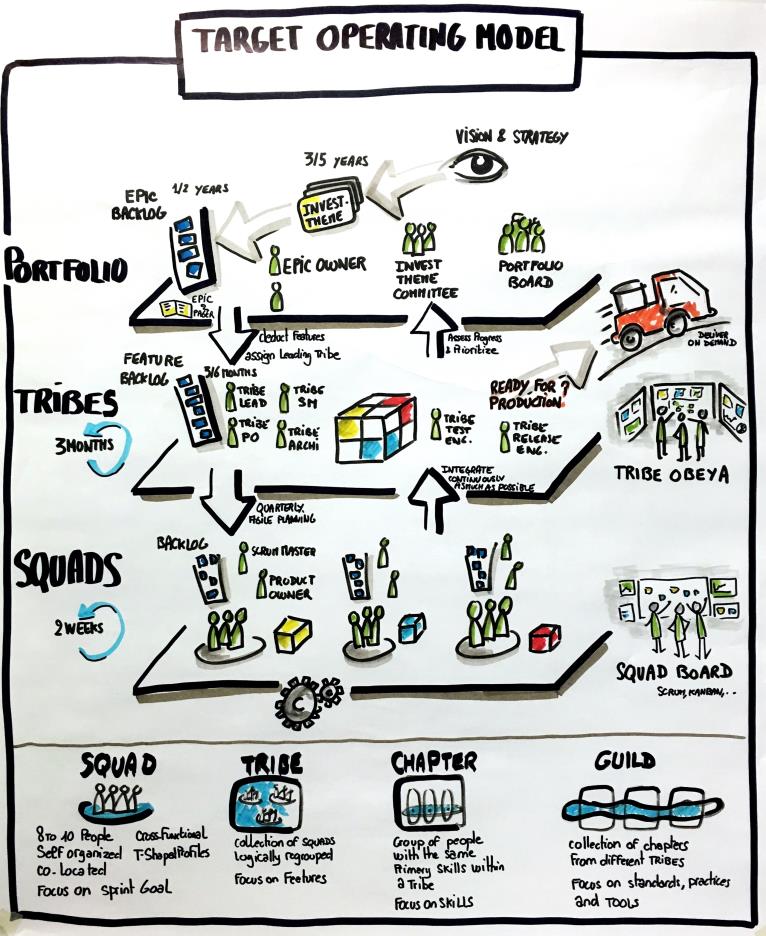 Tribe team
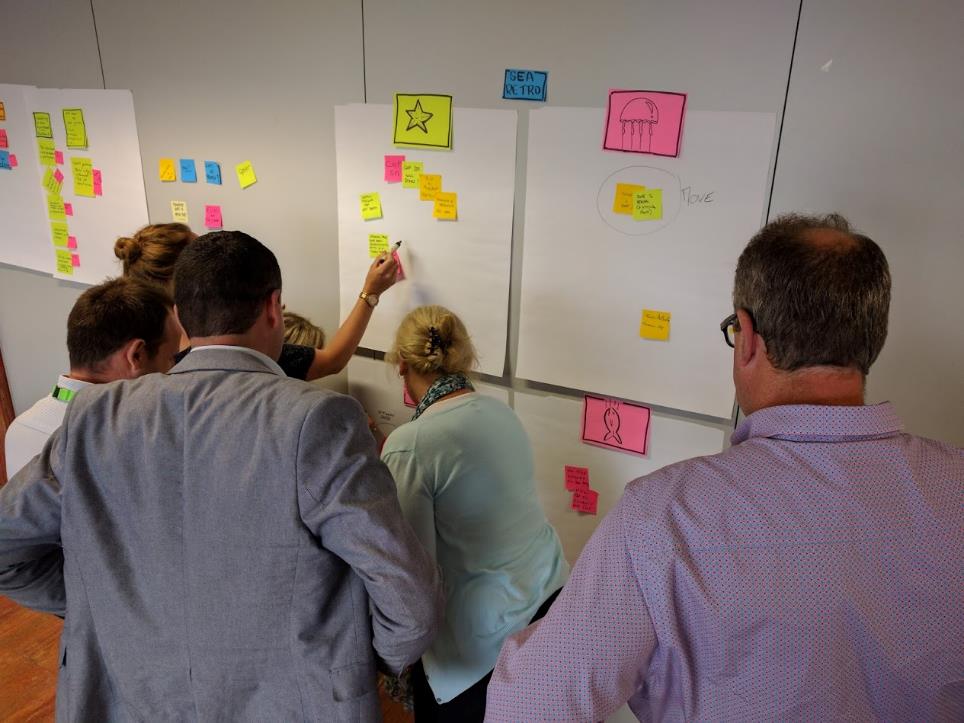 Tribe team
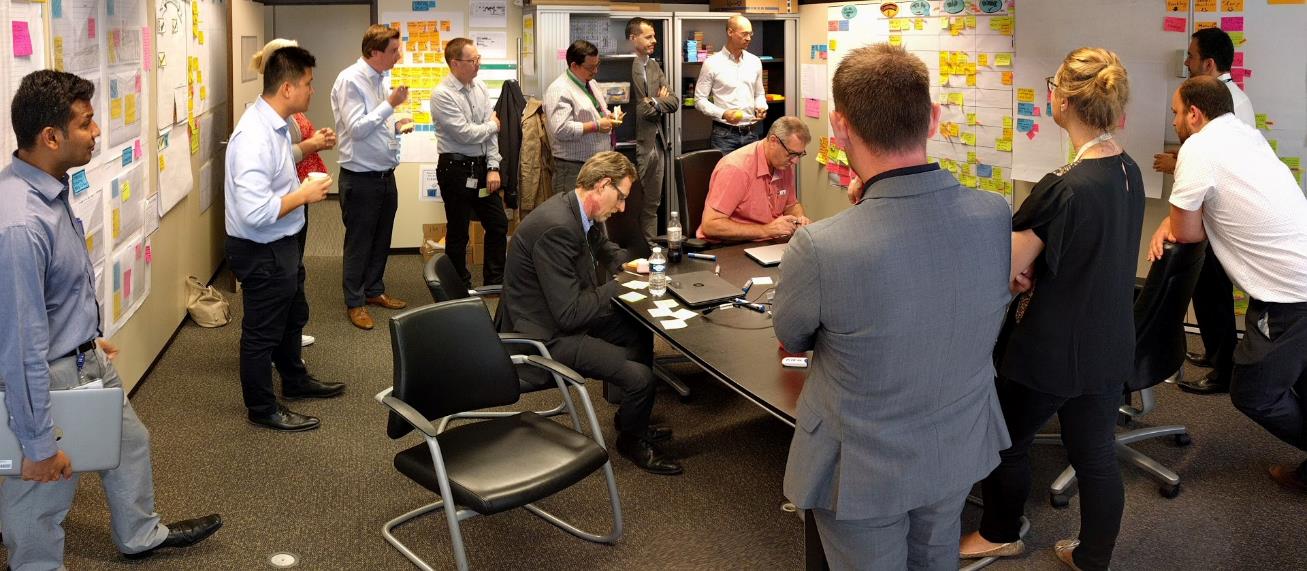 Tribe team
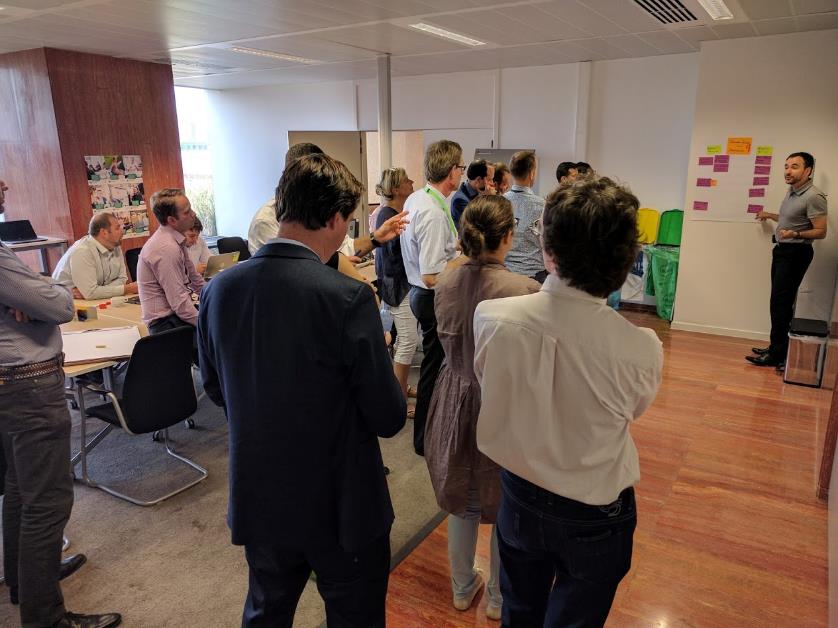 Successes
Strong sponsorship, top-down approach
Strong sponsorship = more budget (mandatory agile trainings)
Smile, you are on the spotlight
Tribe team
Gemba walk (Go & See)
Go & See
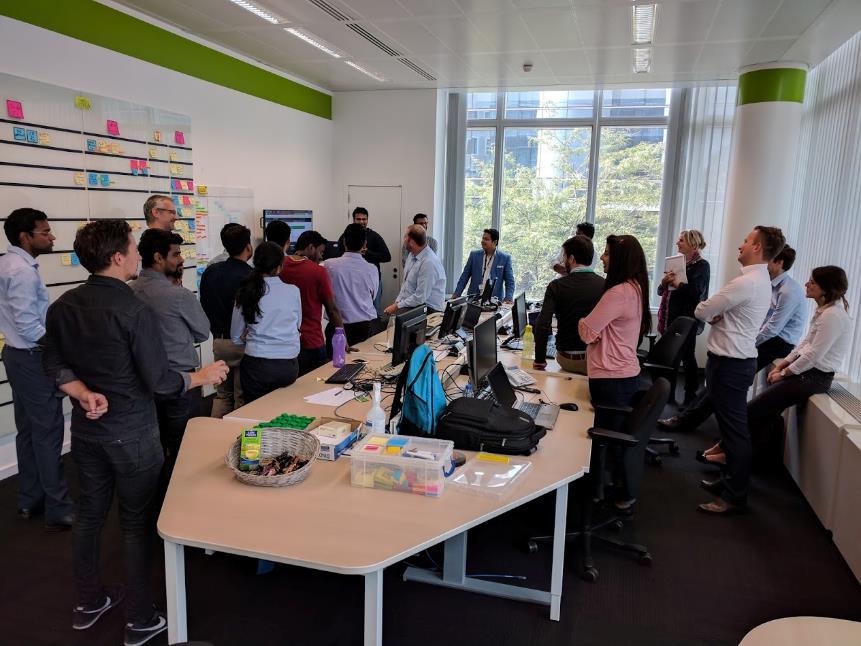 Successes
Strong sponsorship, top-down approach
Strong sponsorship = more budget (mandatory agile trainings)
Smile, you are on the spotlight
Tribe team
Go & See
20% of capacity to Continuous Improvement! No excuses.
Coaches Squad
Huge transparency! 
More fun! 
Successes - Testimonials
Tribe lead, during PIP: “Big thanks for the transparency. We know now where we can help, what's in danger or not, what’s the forecast in a clearer way.“

Key business stakeholder: “It’s way more transparent! We have POs from business in the Squads. We have the PIP where the alignment is huge! We can easily check in the tool the forecast of each squad. We can align and take decisions together, and be prepared before the problem happens, which was not the case before.”

Chapter leader: “I’m from a strong waterfall background. 20 years. And I would never come back to the old ways.”
[Speaker Notes: Of course there are many others not very delighted too]
Points for improvement
Split of the tribes

The maturity assessment frequency

Same person, multiple hats

Training for the leaders
Challenges
Split of the tribes 
Managing dependencies
Already identified as a major challenge/slowing factor
Portifolio prioritization (too many epics!)
Regulatory/legal 
Getting features ready
Front-end split
Alignment of all the coaches: same message
Resistant people (surprise!)
So...

Is 
“SpotiSAFeLeSS”
an established 
agile approach?
[Speaker Notes: No. It’s not even an official model.
But the way it was done, might be: consider the reality of the organization and what are the problems we want to solve and where we want to go.
Then choose what suits you best! Maybe SAFe? Maybe LeSS? Maybe Spotify? Or maybe what suits you best from each!]
Thank you! 

Questions?
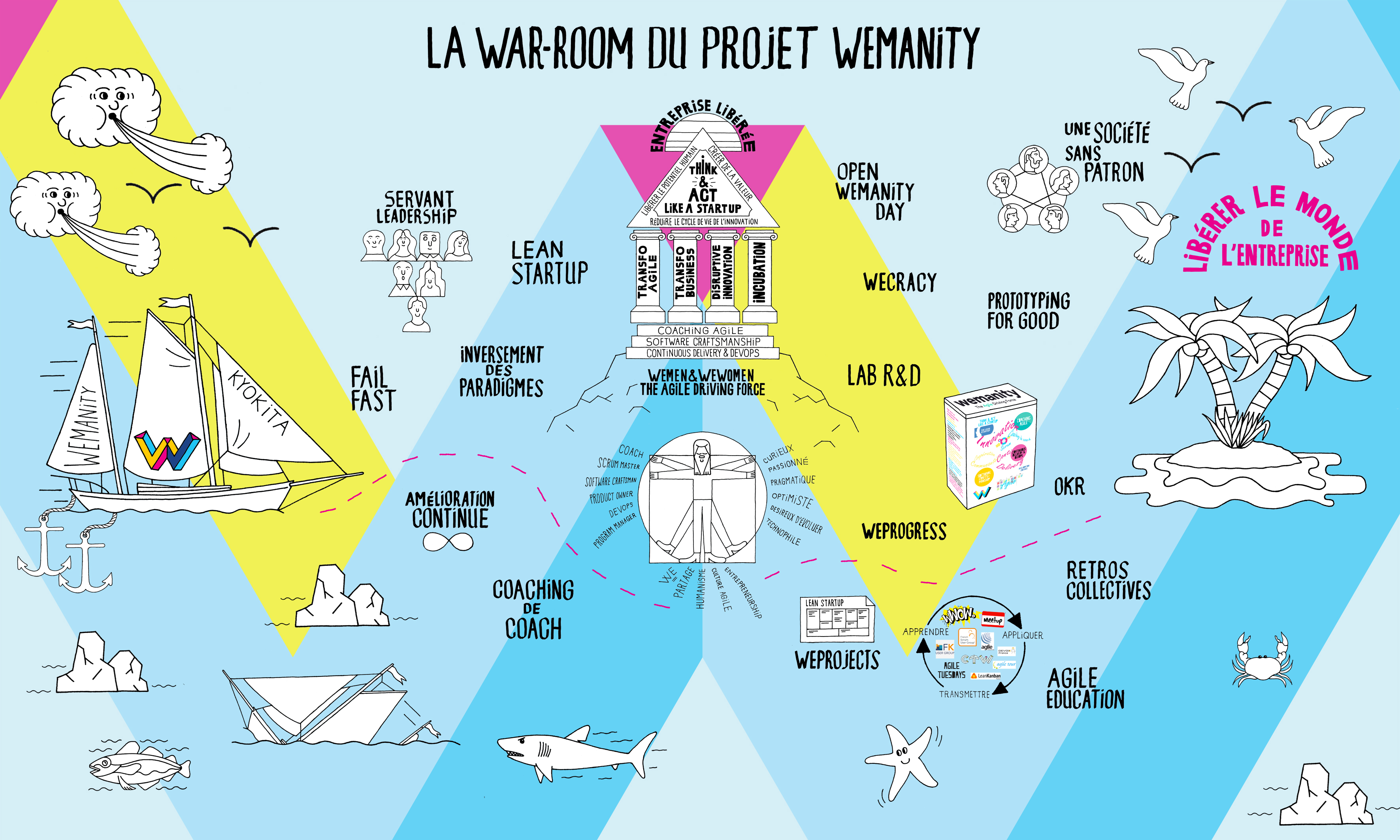 Thank you!
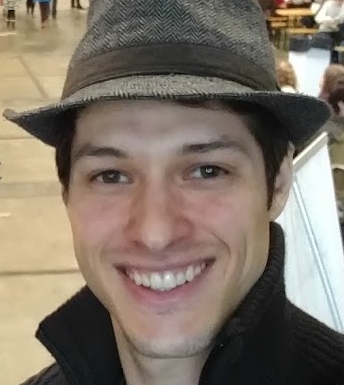 Artur Margonari
Agile coach, Trainer and Facilitator

Email: amargonari@wemanity.com
Twitter: arturmargonari
Mobile: +32 483 71 87 64
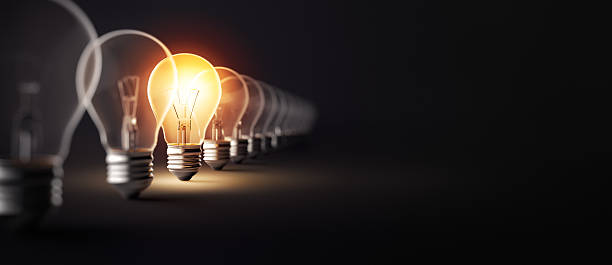 [Speaker Notes: If I could inspire at least one of you here, that would be nice.]
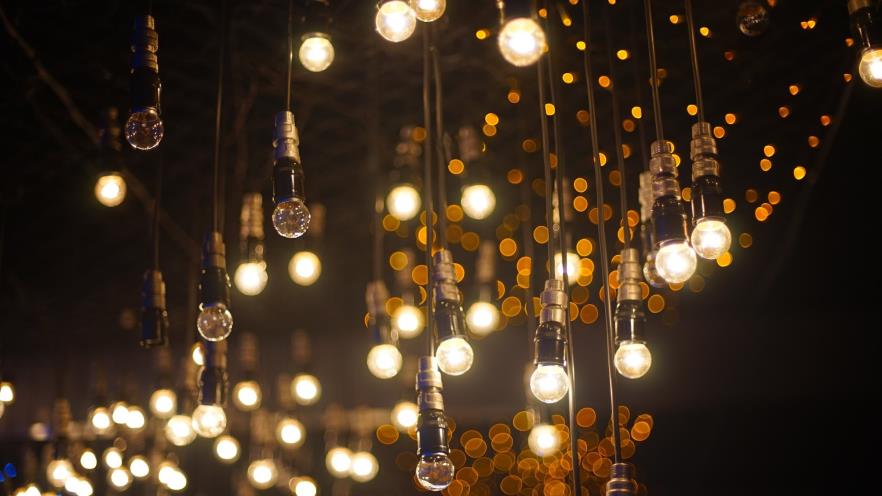 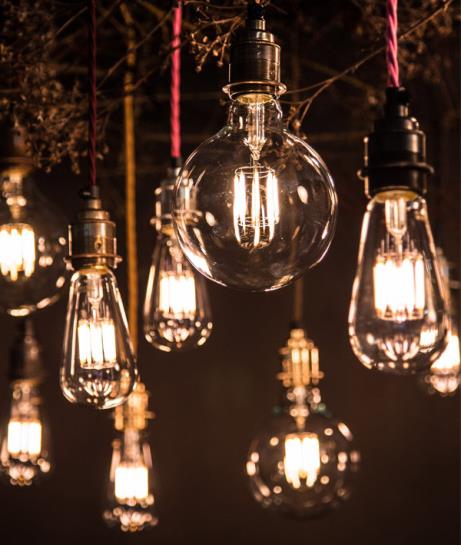 [Speaker Notes: But if I could give some ideas and inspiration to the majority, I would be even happier! ]
Take aways 
2 minutes
[Speaker Notes: Number of coaches, number of people coached, number of tribes]